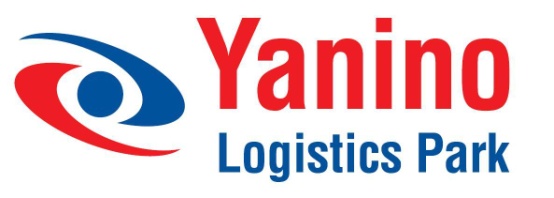 ООО «Логистический Парк «Янино»
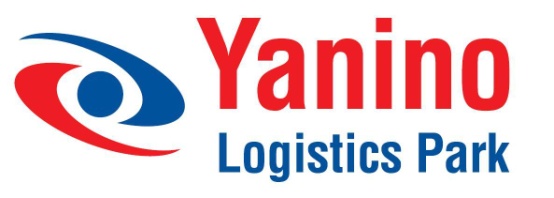 Учредители
Строительство комплекса реализовано группой Global Ports и  крупной финской корпорацией Container Finance OY
Global Ports- ведущий контейнерный оператор России.
Компания занимает 30% доли рынка контейнерных 
перевозок  и является крупнейшим оператором  по перевалке нефти в бассейне Балтийского моря с долей экспорта 28%
Container Finance OY- группа финских компаний ,
основным бизнесом которых является контейнерные 
перевозки и обработка контейнеров в порту, 
предоставление услуг по хранению порожних контейнеров,
грузовые операции, мультимодальные перевозки
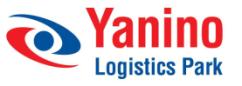 Логопарк «Янино» 
обрабатывает контейнеры, 
генеральные грузы, подвижной жд состав и 
автотранспорт
24 часа в сутки - 7 дней в неделю
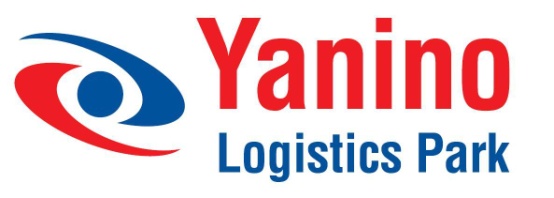 Направления деятельности
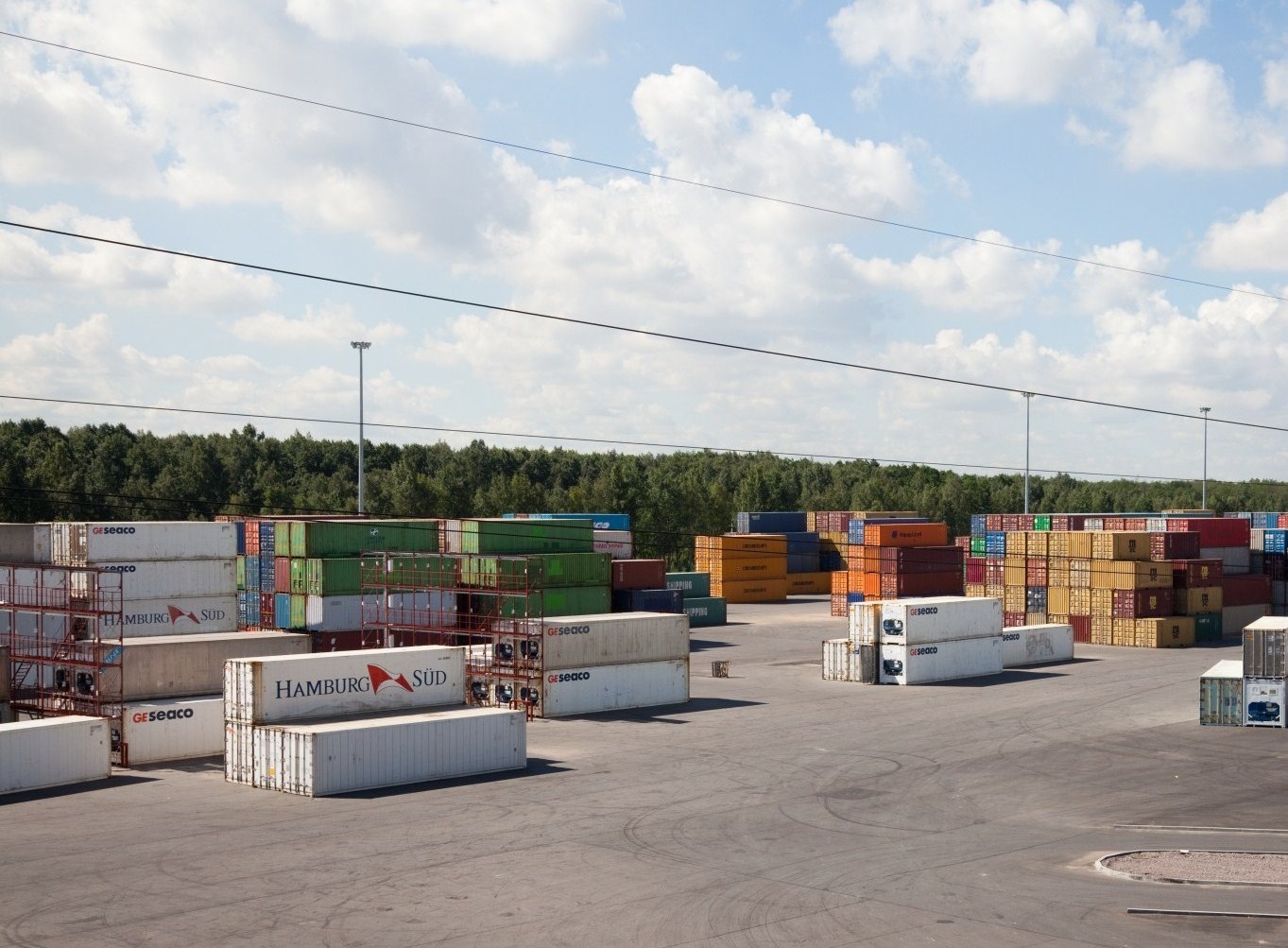 Контейнерный 
Терминал
Крытый склад класса С
Таможенный пост, ПЗТК и СВХ
ЖД Операции
Площадка
Генеральных
Грузов
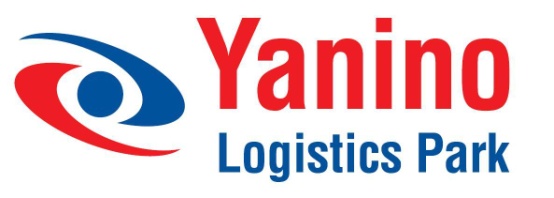 Ключевые преимущества
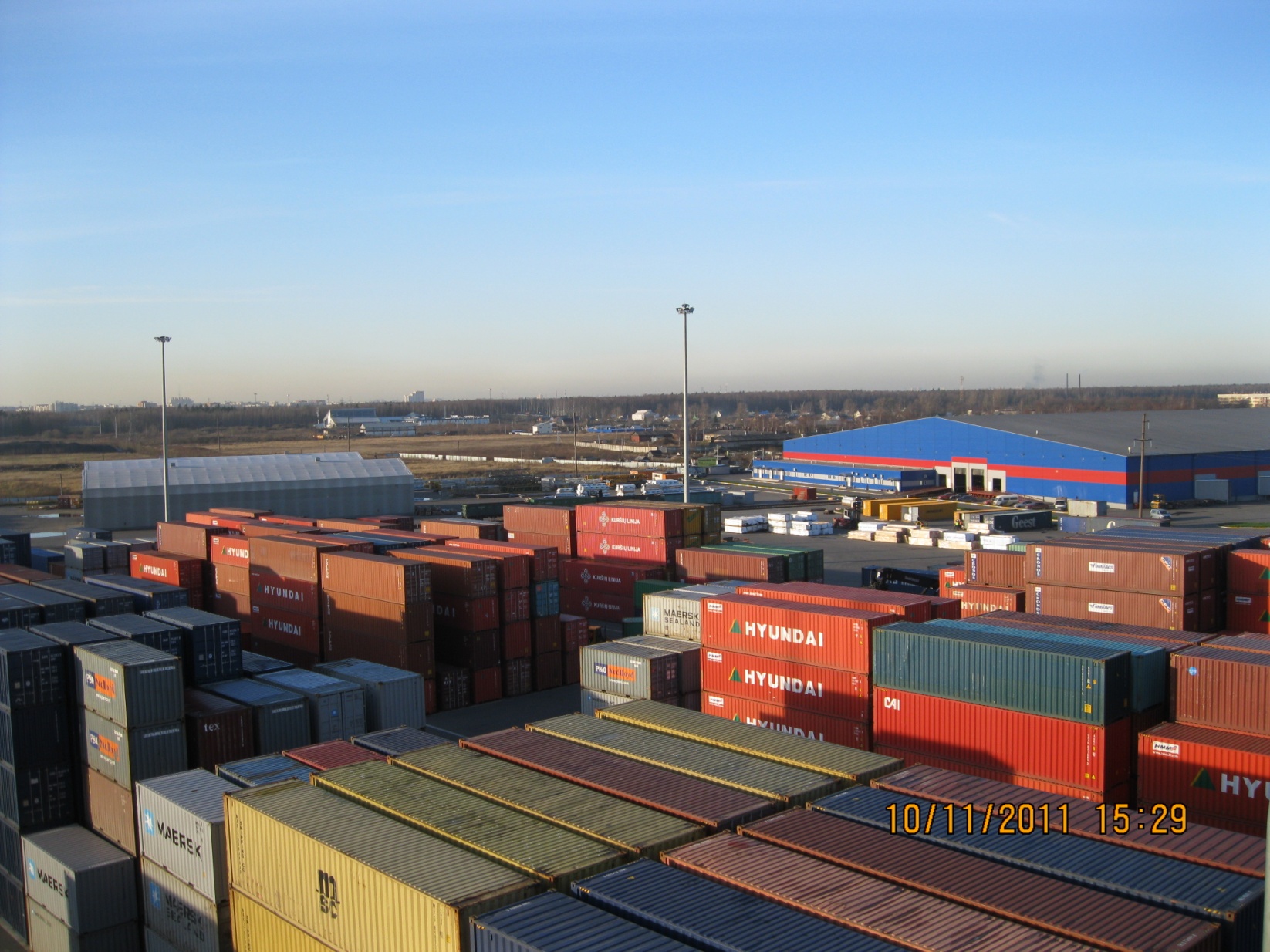 2 км от КАД
Обработка транспорта клиентов по принципу одного окна
Хранение поднадзорных грузов
Обработка импортно-экспортных нерастаможенных грузов
Перевалка контейнеров в режиме ВТТ  с АТС на ЖД без смены пломб
Затарка экспортных грузов в контейнеры под таможенным наблюдением- основа снижения процента досмотров в порту, экономия средств и времени клиентов
Обработка проектных, тяжелых и негабаритных грузов
Возможность хранения больших партий автомобилей и техники
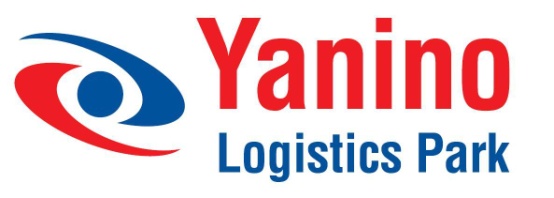 Контейнерный Терминал
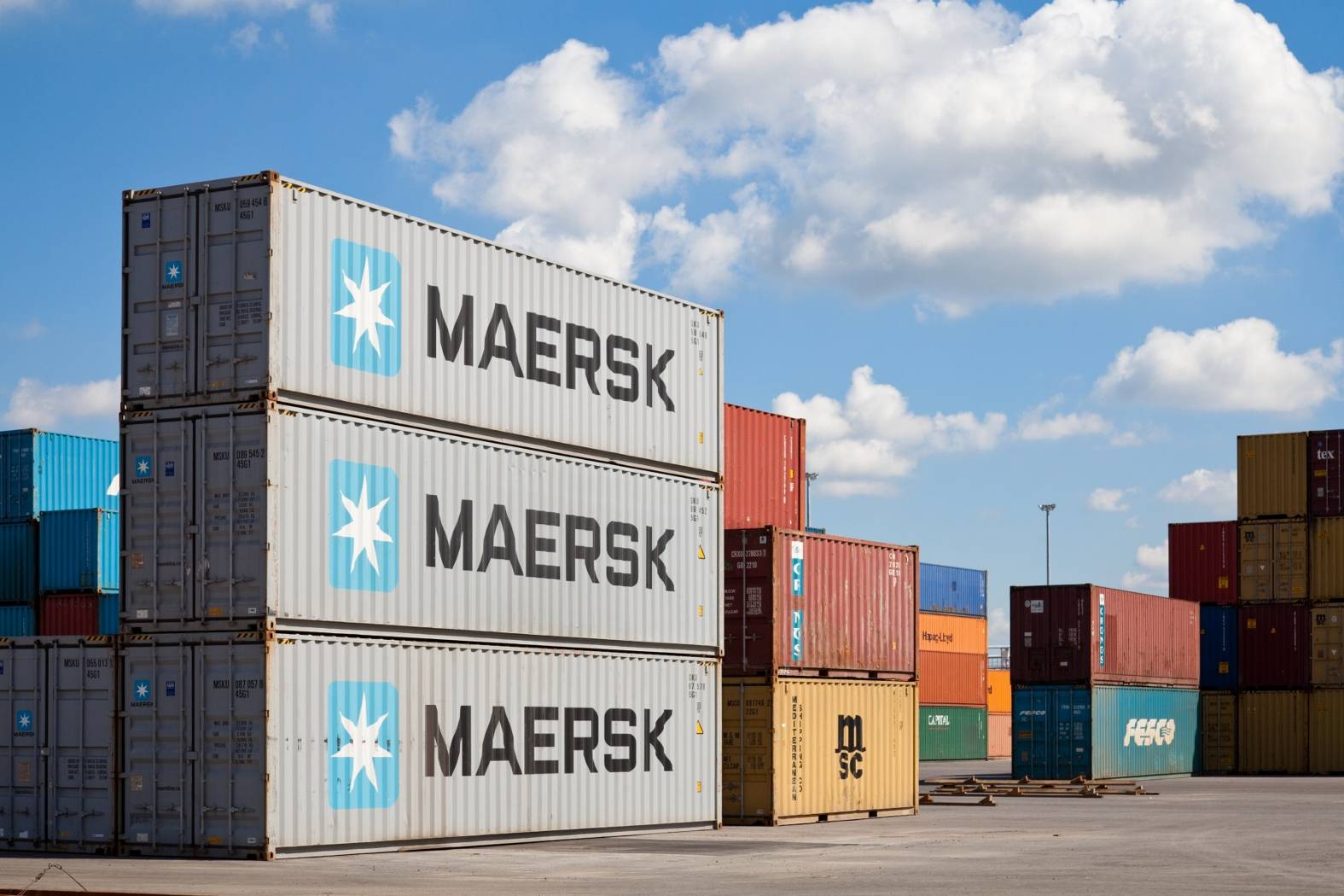 Вместимость контейнерного склада– 10.000 TEU
Круглосуточная работа
Перегрузочное оборудование: Ричстакеры – 4 ед., 
RTG – 2 ед.
- Розетки для рефконтейнеров и танк-контейнеров – 120 ед. 
Ремонт и подработка контейнерного оборудования
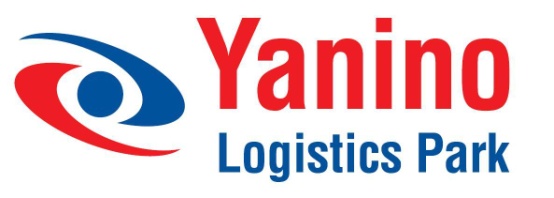 Линейные перевозчики, имеющие свои стоки на терминале
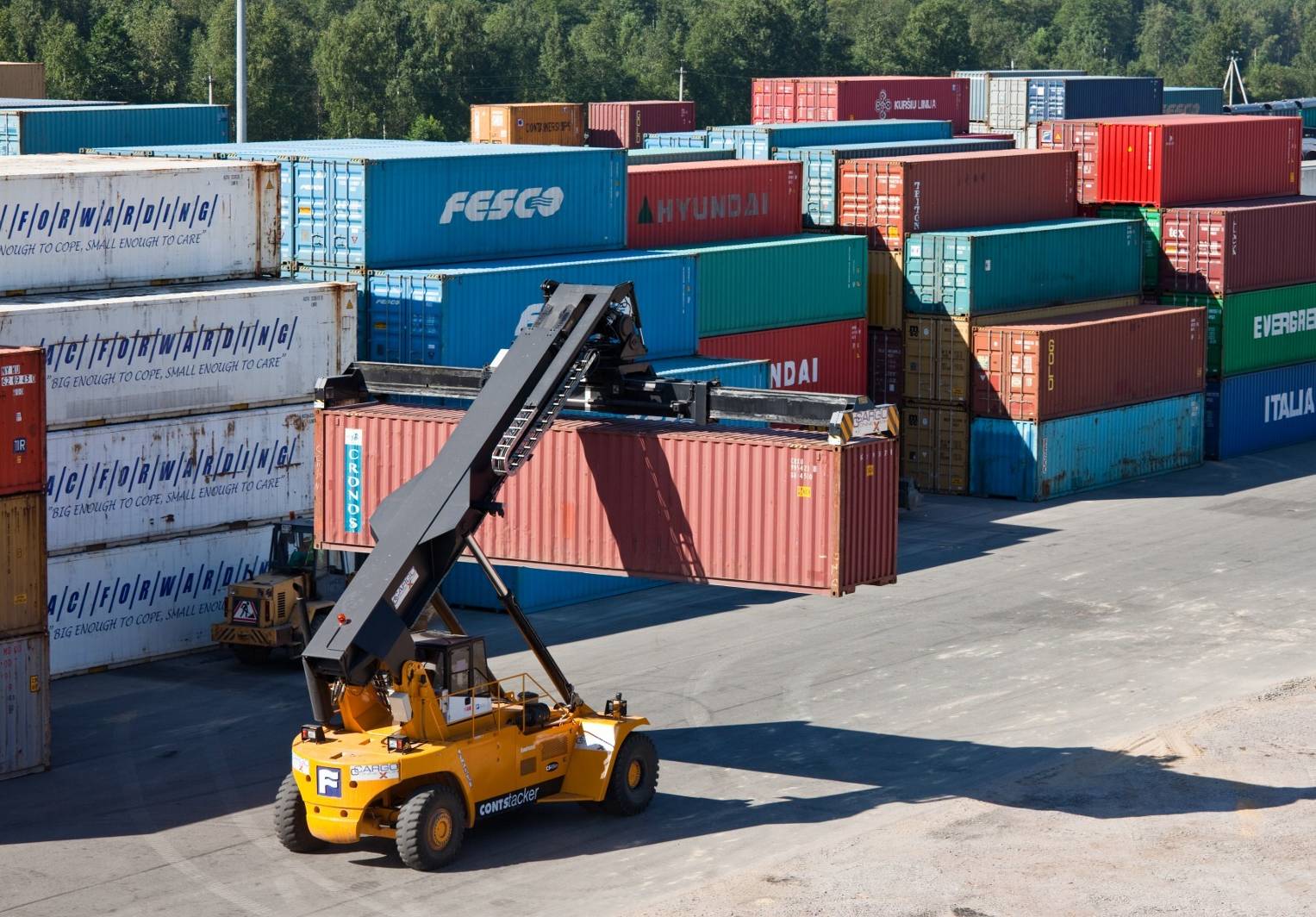 - NYK			- FESCO
- HMM		- ContainerShips
- OOCL		- TeamLines
- Unifeeder		- MSC
- Evergreen		- APL
- COSCO		- Samskip/MOL
- UASC		- Delta Shipping
- CSAV
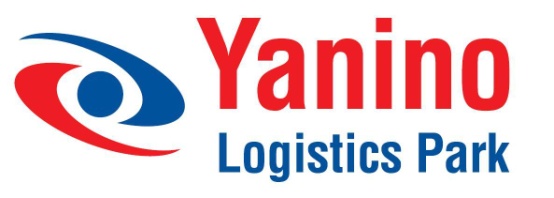 Склад Класса С
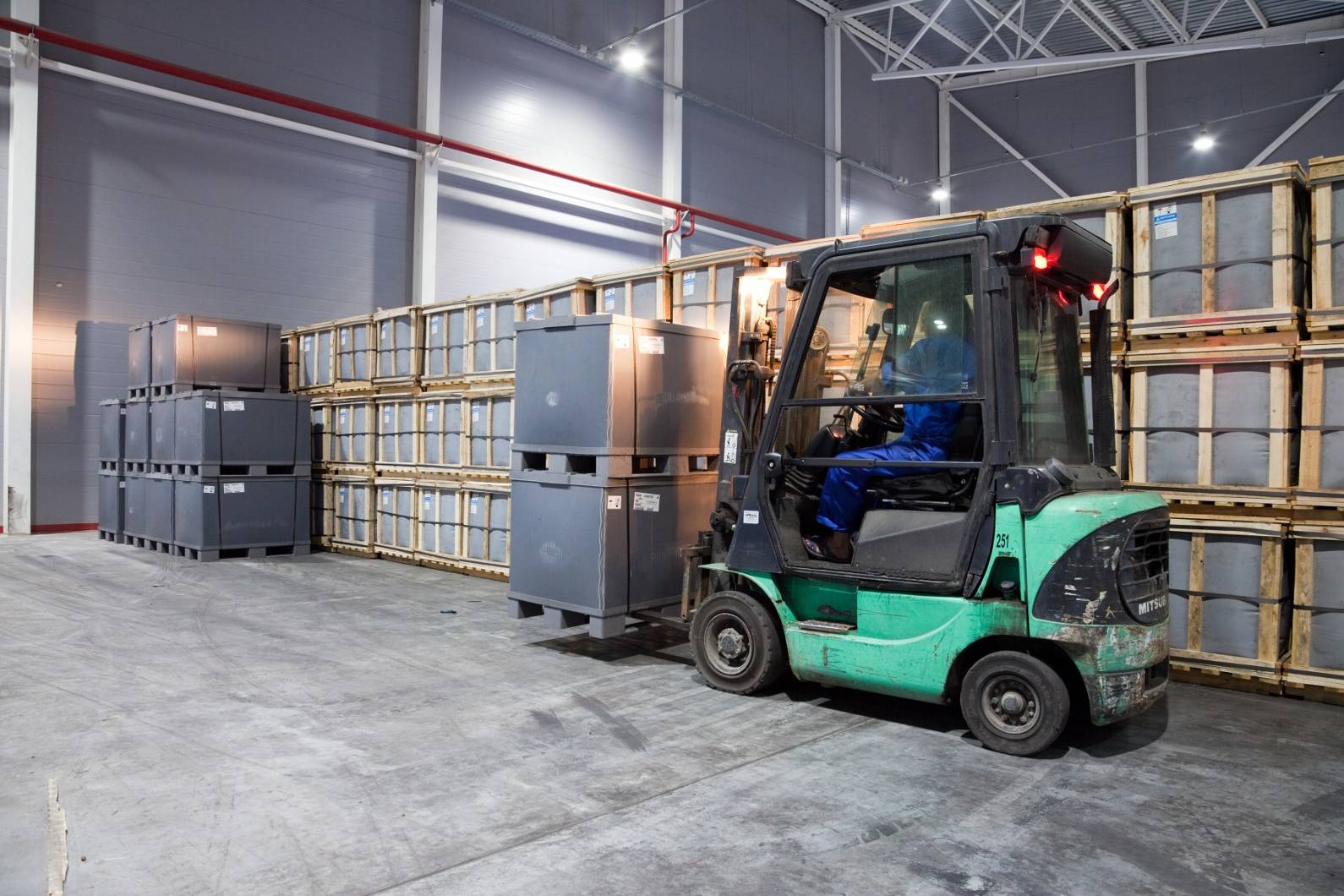 - 3 секции общей площадью 22 000 кв.м.
- На территорию склада входят две железнодорожные ветки, что позволяет обрабатывать до 24 вагонов одновременно
25 погрузо-разгрузочных доков с регулируемыми по высоте рампами для перевалки грузов с автотранспорта на склад и обратно
Организация кросс-докинга между жд и автотранспортом
Возможность хранения различных грузов, в том числе промышленного и пищевого назначения
 Обработка грузов в ПЗТК под таможенным наблюдением
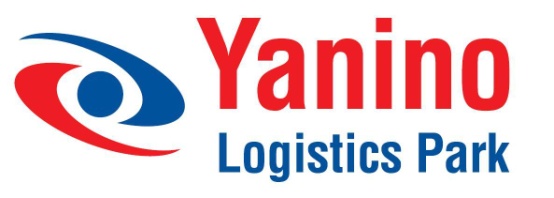 Площадка Генеральных Грузов
- Большая площадка для хранения и перетарки грузов
- Площадка генеральных грузов имеет прямой выход к ж.д. путям
- 2 быстровозводимых склада используются для хранения грузов, которые по своим характеристикам не могут быть приняты в склад класса С, но требуют крытого хранения
- Возможность обрабатывать тяжеловесные и негабаритные грузы
Перевалка металлопродукции, пиломатериалов, грузов в биг-бэгах
 Обработка генеральных грузов в ПЗТК под таможенным наблюдением
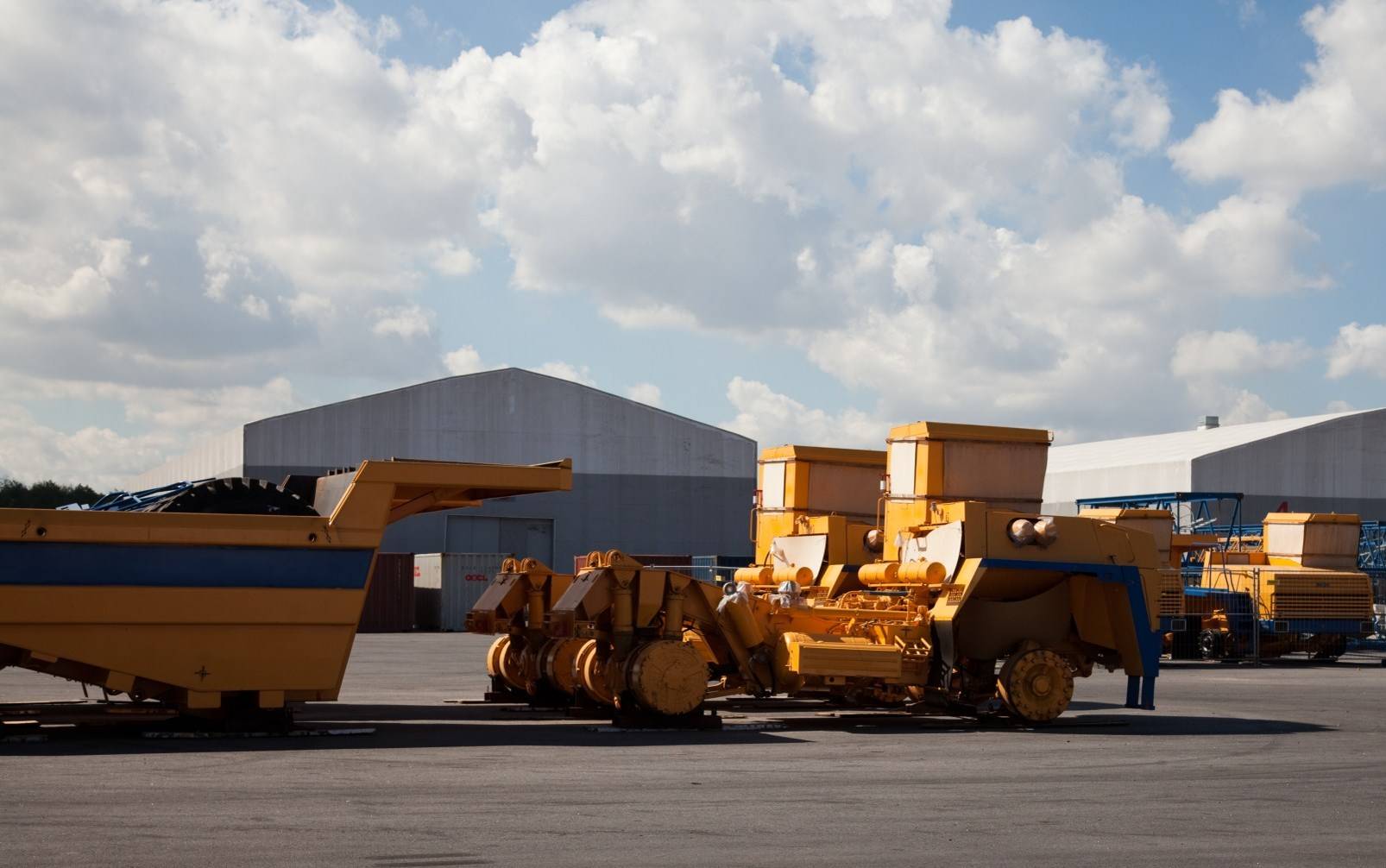 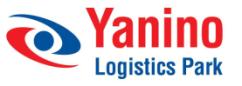 Крытый склад и открытая площадка
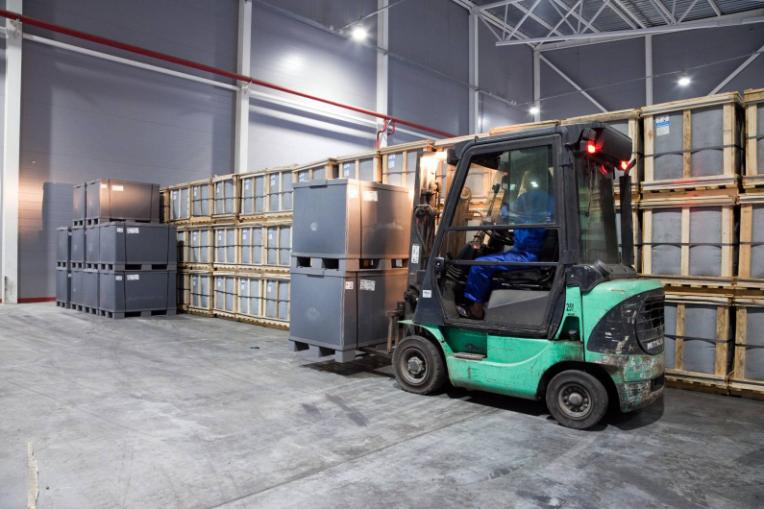 Для грузовых операций используются:
 3 погрузчика – г/п 2 тонны
 1 погрузчик - г/п 3 тонны
 1 погрузчик - г/п 4 тонны
 1 погрузчик - г/п 5 тонн
 1 погрузчик - г/п 16 тонн
 а также разнообразные грузозахватные приспособления
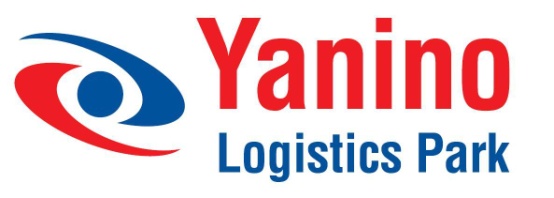 ЖД операции
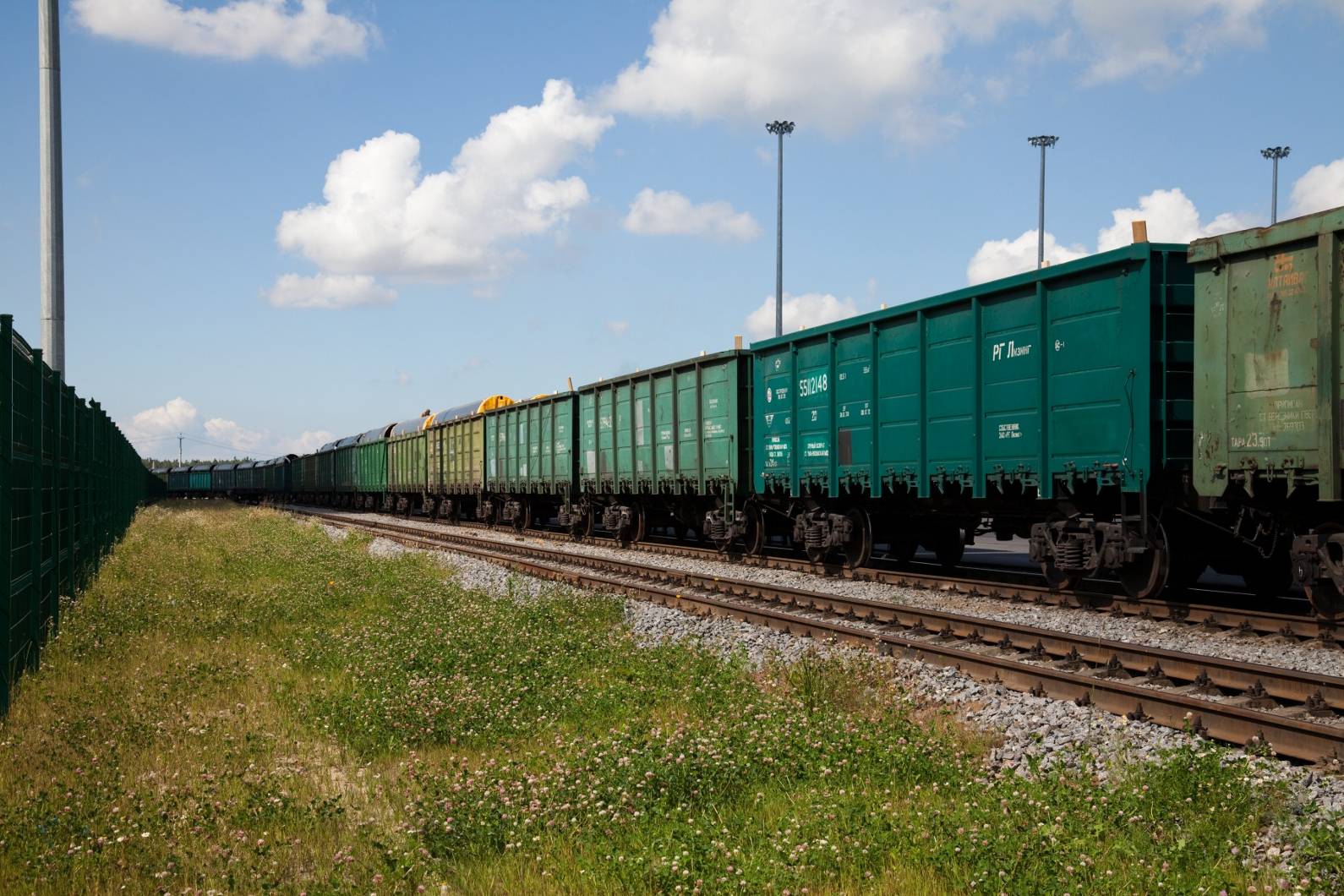 4 ж.д. пути – 2 на контейнерном терминале, 2 в складе и на площадке генеральных грузов
Постоянная зона таможенного контроля на ж.д. путях
- Контейнерные поезда собираются на собственных путях 
- Средний оборот вагонов – 800 - 1000 ед. в месяц
 Отправка грузов по всей территории РФ, а также в Финляндию, Эстонию, Китай, Латвию, Казахстан, Узбекистан, Монголию
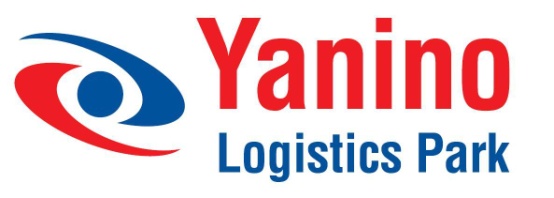 Таможенный пост и СВХ
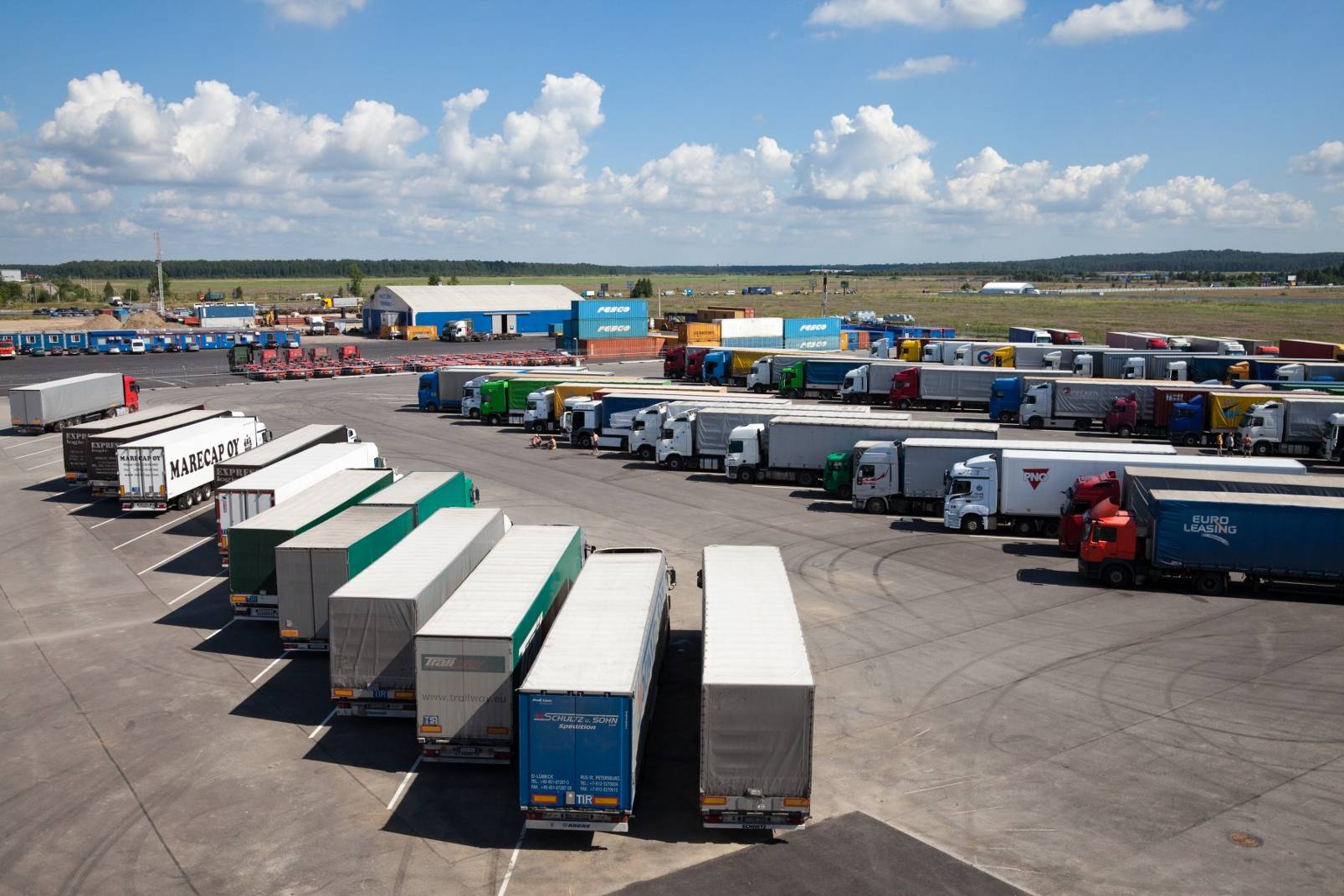 - Таможенный пост “Янинский”, Санкт-Петербургской таможни функционирует с июля 2012 года.
- Зона ЗТК рассчитана на 120 машин.
- Ежесуточный оборот около 50 машин.
- Инспекционно-досмотровый комплекс  позволяет экономить время прохождения таможенного досмотра груза
Зона таможенного контроля включает в себя также часть внутритерминальных ж.д. путей для работы с таможенными грузами, следующими в вагонах
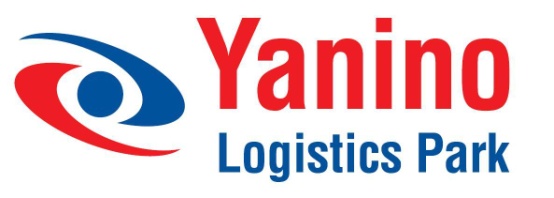 Другие операции
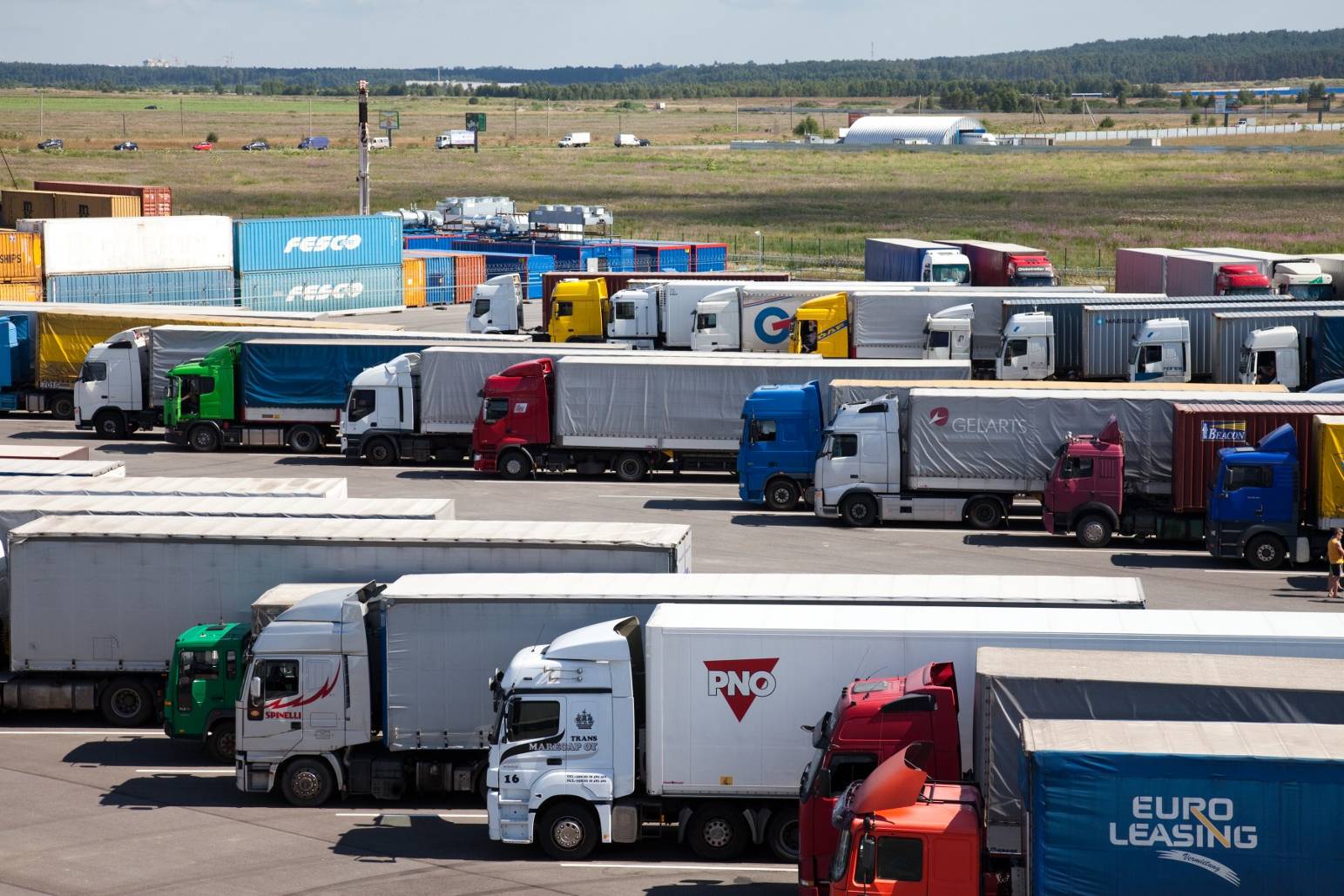 - Доставка грузов:
 автотранспортом
 по железной дороге
в том числе в контейнерах
- Морской фрахт от локальных морских операторов
- Экспедирование на морских терминалах
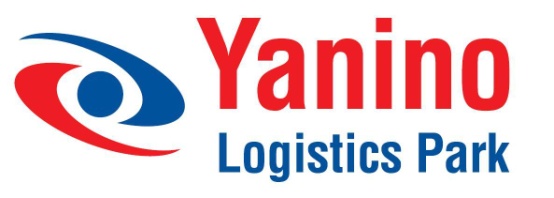 Информационная система
Логистического Парка «Янино»
2013 год
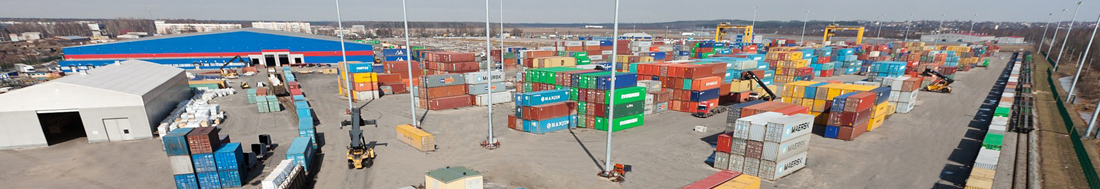 61
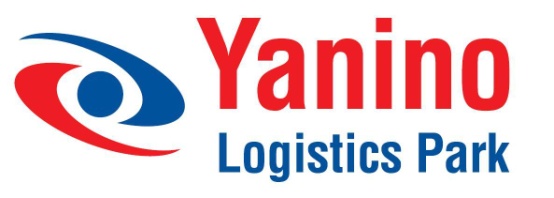 Информационная система
Логистического Парка «Янино»
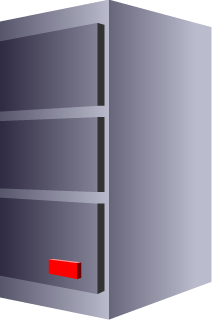 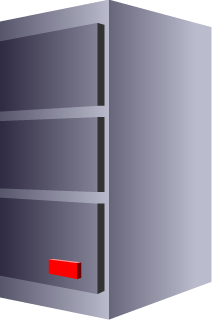 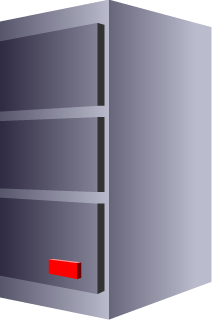 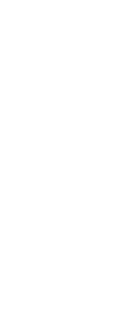 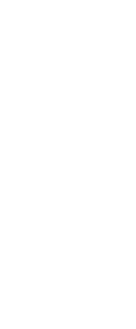 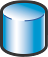 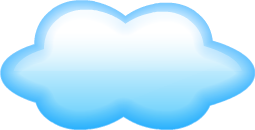 Web
+ Shadow
Windows Server
Windows Server 
2012, IIS 7
InterSystems Cache’
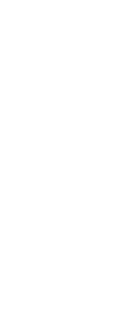 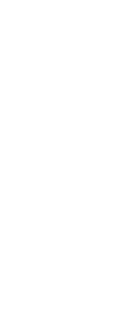 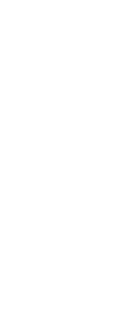 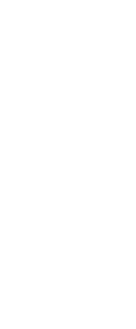 Windows XP/7/8
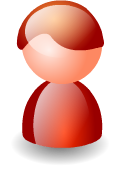 Windows CE
Windows CE/7
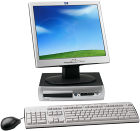 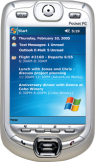 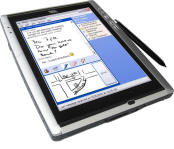 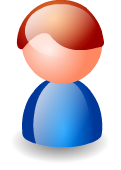 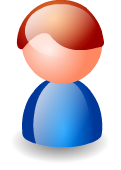 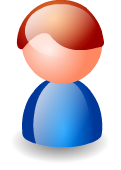 62
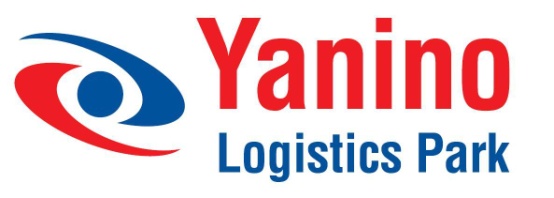 Ремонт контейнерного оборудования
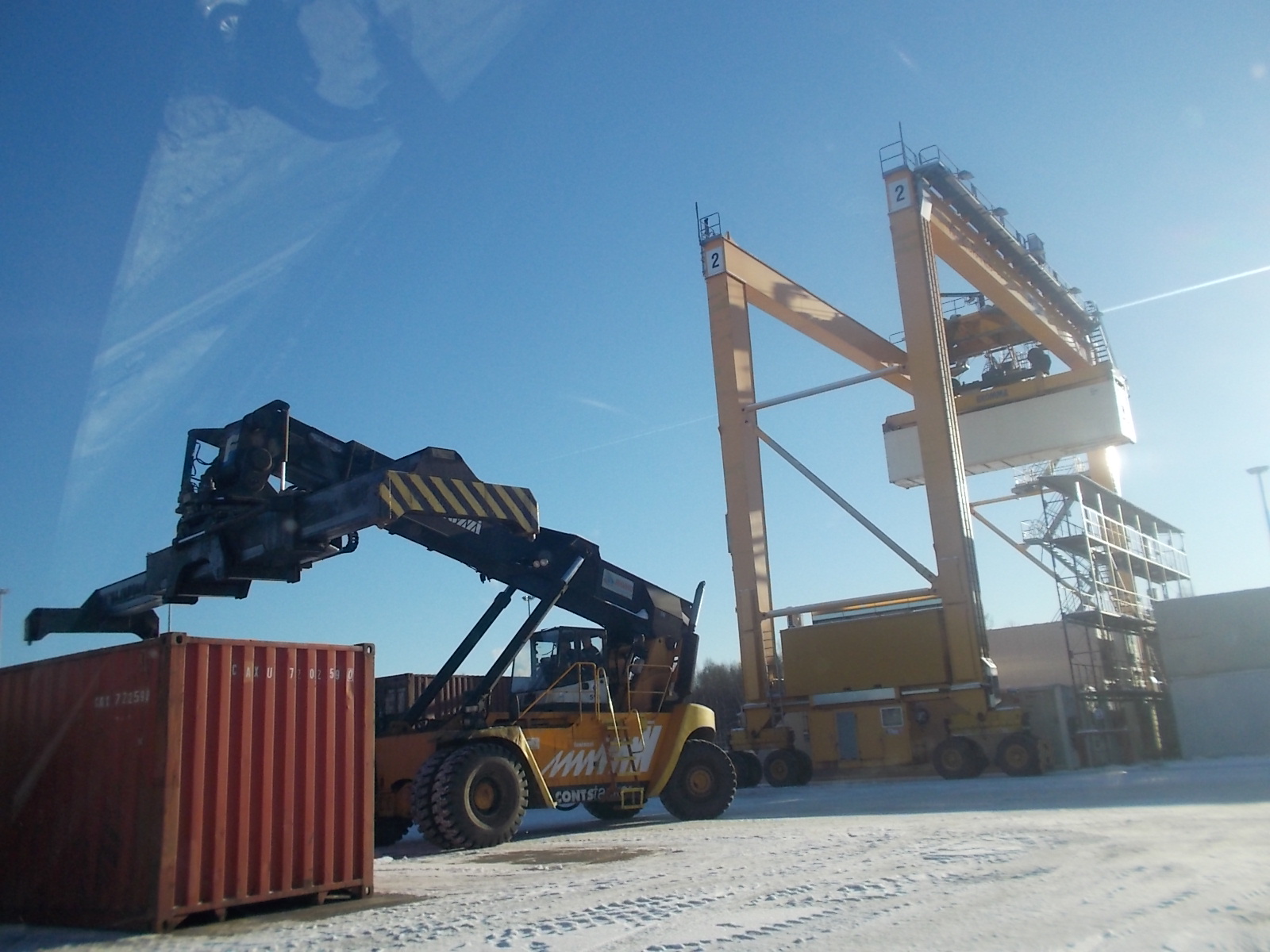 С 2013 года на территории ЛП «Янино» реализуется комплекс услуг по ремонту контейнерного оборудования
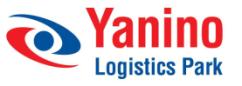 Ремонт контейнерного оборудования
В рамках реализации данного комплекса услуг осуществляется:
Диагностика состояния контейнеров и оценка стоимости ремонта;
Ремонт различной сложности: от мелкого до аварийного; 
Ремонт для всех типоразмеров «сухих» морских контейнеров;
Восстановление внутреннего и внешнего 
покрытия контейнеров;
Устранение косметических дефектов и 
покраска;
Отладка работы запорных механизмов;
Восстановление герметичности дверей;
Замена любых элементов контейнера;
Восстановление геометрии контейнеров
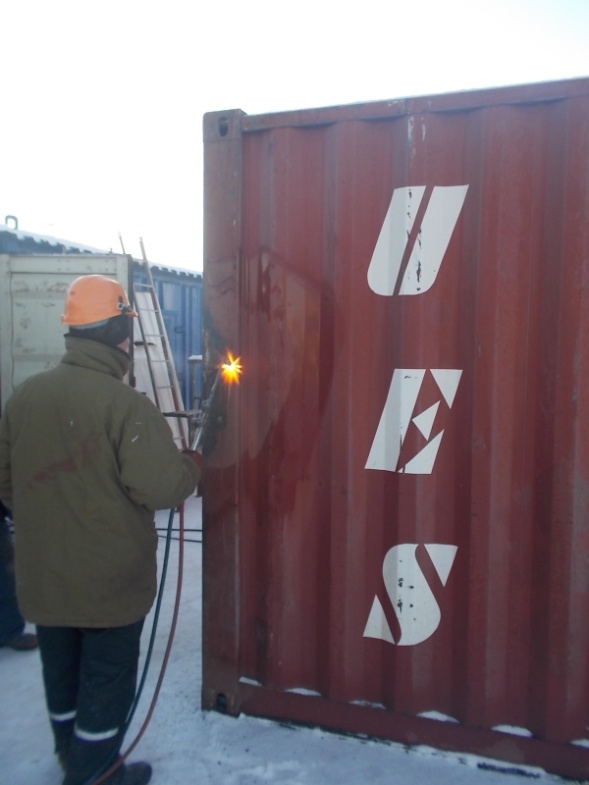 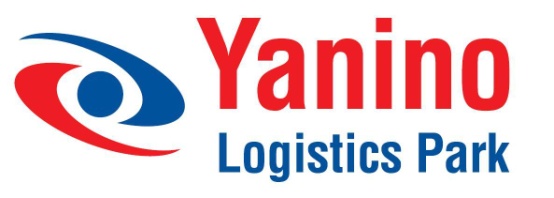 Ремонт контейнерного оборудования
WEB-интерфейс ИС терминала позволяет отслеживать готовность контейнера в режиме «он-лайн»
Терминал обеспечивает как возможность загрузки отремонтированного контейнера на своей территории, так доставку контейнера по любому адресу в регионе
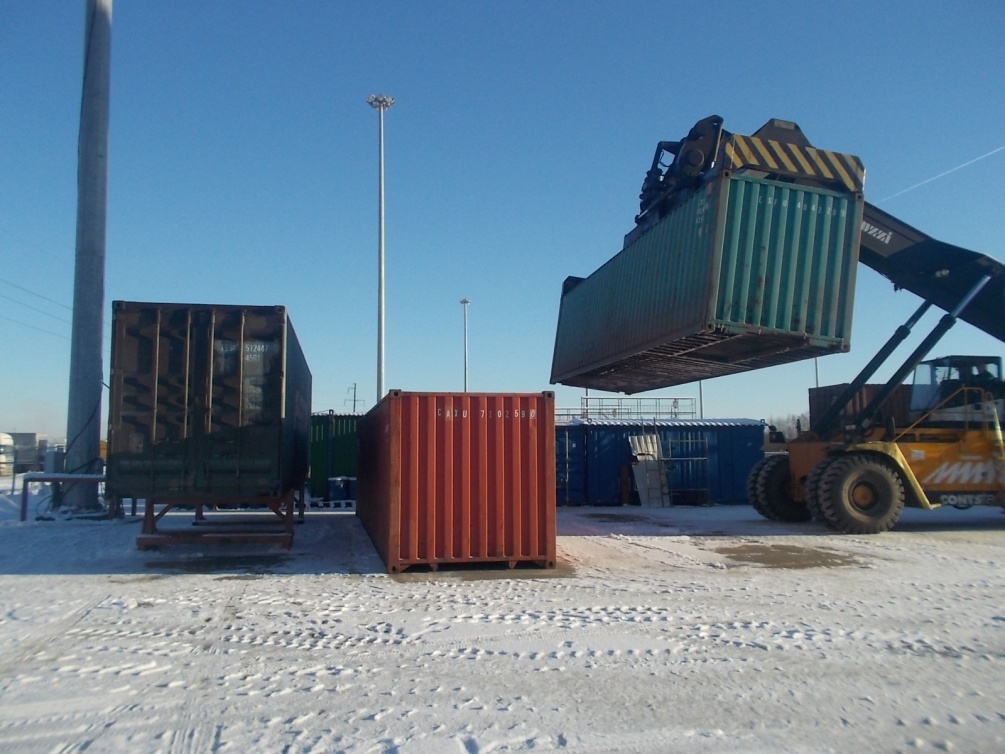 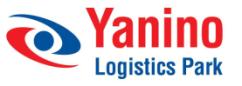 Контактная информация
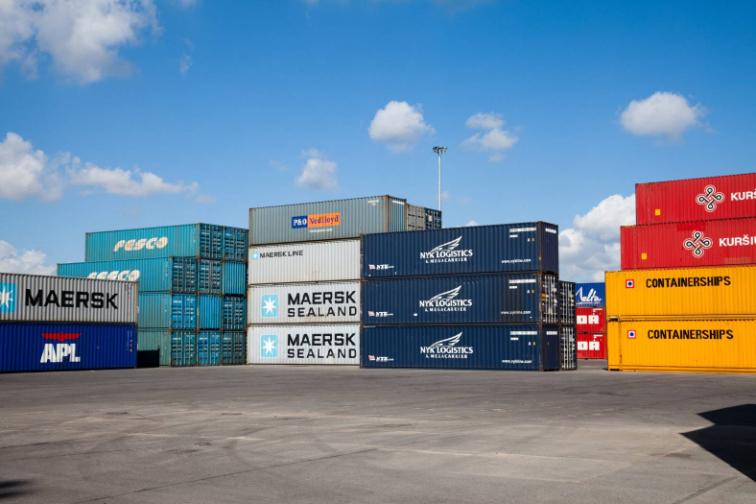 Коммерческое управление: 
Тел: +7 812 334 37 57 доп. 271, 208
Факс: +7 812 334 37 57 доп. 211
E-mail: sales@ylp.spb.ru
Web: http://www.ylp.spb.ru